14. Videokonferenční jednání Monitorovacího výboru IROP
Datum: 23. 10. 2020
Základní pravidla videokonference
Pokud nehovoříte, vypněte si mikrofon i video (redukce šumu a nároků na datový tok)
Doporučujeme sluchátka, případně s mikrofonem pro lepší srozumitelnost a redukci šumu
Když se budete chtít na něco zeptat, okomentovat, hlaste se prosím v chatu a udělíme Vám slovo
Moderátorem videokonference je Aleš Pekárek, který může vypínat mikrofon, pokud zapomenete a eviduje přihlášené do diskuse a uděluje slovo 
Během videokonference bude promítána prezentace
1. Úvodní slovo předsedy MV IROP
Jak bude MoV IROP probíhat
Dnešní videokonferenční jednání má za cíl především představit a prodiskutovat jednotlivé body a podklady, probrat připomínky vznesené k jednotlivým dokumentům, umožnit diskusi. 
Následně ŘO IROP připomínky zohlední ve finální podobě materiálů, které rozešle do per rollam hlasování v souladu s jednacím řádem MoV IROP.
Dnes se tedy nebude o jednotlivých bodech hlasovat. 
Videokonferenci nahráváme pro potřeby zápisu z MoV IROP.
2. Úvodní slovo zástupce Evropské komise
Andreas von Busch
DG Regional and Urban Policy
3. Projednání programu 14. zasedání MV IROP
Program
Úvodní slovo předsedy Monitorovacího výboru IROP 
Úvodní slovo zástupce Evropské komise 
Projednání programu 14. zasedání Monitorovacího výboru IROP
Informace o stavu realizace programu 	
Návrh změn Programového dokumentu IROP 2.0 v souvislosti s React-EU	 
Specifická kritéria přijatelnosti pro SC 6.1 React-EU
Specifická kritéria přijatelnosti pro SC 7.1 TP React-EU
Roční komunikační plán IROP 2021	
Zpráva o plnění Evaluačního plánu IROP 
Aktualizace Evaluačního plánu IROP
Změny kritérií pro integrované projekty ITI
Různé
Závěry z 14. zasedání Monitorovacího výboru IROP
4. Informace o stavu realizace programu
Stav programu
k 1. 10. 2020 bylo v IROP vyhlášeno 95 výzev pro individuální projekty, 350 podvýzev ITI a IPRÚ a 1 724 podvýzev MAS
do výzev se přihlásilo celkem 15 239 projektů, z nichž 11 115 v objemu 124 mld. Kč se nyní nachází ve stavu hodnocení, probíhá u nich realizace či jsou dokončené
z toho byl 9 815 projektům v celkovém objemu 118 mld. Kč vydán právní akt o poskytnutí podpory 
příjemcům již byly proplaceny prostředky v objemu 59,6 mld. Kč
52,1 mld. Kč bylo certifikováno
Pravidlo N+3 pro rok 2020, ale i 2021 je splněno
Vyhlášené a uzavřené výzvy
Vyhlášené výzvy ve sledovaném období 






Uzavřené výzvy ve sledovaném období
Ve sledovaném období nebyly uzavřeny žádné výzvy
Přezávazkování II. v IROP 2014 - 2020
Zafinancování náhradních projektů ve vybraných výzvách IROP z předpokládaných úspor vzniklých do konce období

celkem 6 mld. Kč z EFRR na 355 projektů
vzdělávání za 1,4 mld. Kč 						(163 projektů)
udržitelná doprava za 0,4 mld. Kč 				(37 projektů)
integrovaný záchranný systém za 0,4 mld. Kč 	(33 projektů)
památky a muzea za 2,5 mld. Kč 				(49 projektů)
sociální infrastruktura za 1,3 mld. Kč 			(73 projektů)
Stav administrace projektů
[Speaker Notes: Zdroj: MS2014+ k 7.10. 2020
Alokace přepočtena aktuálním kurzem (27,148)
Zdroj financování: EU podíl
Poznámka: V tabulce nejsou zahrnuty vyřazené, odstoupené projekty (v negativním stavu) a náhradní projekty]
Stav čerpání prostředků IROP
[Speaker Notes: Zdroj: MS2014+ k 7.10. 2020
Proplacené prostředky kumulativně v CZK
U certifikovaných prostředků je v PO 2 započítán navýšený podíl financování]
Stav plnění pravidla N+3
[Speaker Notes: Zdroj: MS2014+ k 7.10.2020
Limit čerpání přepočítán zjednodušeně aktuálním kurzem (27,148), což ho oproti skutečnosti mírně navyšuje
Navýšený podíl v PO 2 je započítán pouze u certifikovaných prostředků
Pokud bychom započetli navýšený podíl financování z EFRR v souhrnných žádostech o platbu, vyjde částka převyšující limit čerpání pro rok 2021]
Predikce a plnění souhrnných žádostí o platbu v roce 2020
[Speaker Notes: Zdroj: ŘO, skutečnost k 7.10.2020, predikce k 24.6 .2020
Predikce zahrnuje projekty s vydaným právním aktem]
Délka administrace žádostí o platbu
[Speaker Notes: Zdroj: ŘO k 8.10.2020
Graf zahrnuje pouze ŽoP s ukončenou administrací]
Roční vyhodnocení Strategického realizačního plánu IROP 2020 (od 1. 10. 2019 do 30. 9. 2020)
Informace obsahující Vyhodnocení Strategického realizačního plánu jsou uvedené v jednotlivých kapitolách této prezentace

Jedná se o
Přehled stavu čerpání programu
Informace o výzvách 
Plnění predikcí čerpání a hodnot indikátorů
Strategický realizační plán IROP 2021
Strategický realizační plán IROP poskytuje informaci o plánovaném pokroku v dosahování cílů programu jako celku i cílů stanovených pro každou investiční prioritu a specifický cíl

SRP obsahuje:
Informace o plánovaných výzvách
Predikce čerpání finančních prostředků
Predikce plnění hodnot indikátorů

Informace ke strategickému realizačnímu plánu 2021 jsou uvedené v jednotlivých kapitolách této prezentace
Stav administrace integrovaných nástrojů
Od 13. jednání Monitorovacího výboru IROP per rollam
Vyhlášeno 21 výzev ITI a IPRÚ
Vyhlášeno 180 výzev MAS
Schváleno ŘO IROP 62 projektů ITI a IPRÚ
Schváleno ŘO IROP 398 projektů CLLD
Vydáno Rozhodnutí o poskytnutí dotace 66 projektům ITI a IPRÚ
Vydáno Rozhodnutí o poskytnutí dotace 419 projektům CLLD

Administrace CLLD
Celkový počet vyhlášených výzev MAS je 1 724
Z toho 285 výzev bez předloženého projektu
177 MAS má uzavřenou alespoň 1 výzvu a hodnotí
Aktuálně 178 MAS má schválené interní postupy, dle kterých může vyhlašovat výzvu MAS
ŘO IROP eviduje 1 MAS bez vyhlášené výzvy – MAS Mikulovsko
Stav administrace integrovaných nástrojů
[Speaker Notes: Zdroj: ŘO k 1. 10. 2020
Hodnoty v Kč, příspěvek EU]
Semafor k vyhodnocování závazků IN v roce 2020
CLLD
Černá – objem vyhlášených prostředků ve výzvách je v min. výši 55,44 % → 4 MAS
Červená – objem předložených projektů je v min. výši 55,44 % 	→ 4 MAS
Oranžová – objem předložených projektů (v pozitivních stavech) je v min. výši 55,44 % 			→ 30 MAS
Modrá – objem realizovaných projektů je v min. výši 55,44 % 	→ 100 MAS
Zelená – objem vyčerpaných prostředků je v min. výši 55,44 % 	→ 38 MAS
2 MAS nemají v tuto chvíli požadovaný objem alokace ve vyhlášených výzvách!

ITI a IPRÚ
Praha, Brno, Ostrava, Hradec Králové – Pardubice, České Budějovice, Jihlava, Karlovy Vary, Liberec – Jablonec, Zlín
Olomouc, Plzeň, Ústí – Chomutov, Mladá Boleslav
[Speaker Notes: Zdroj: ŘO k 1. 10. 2020]
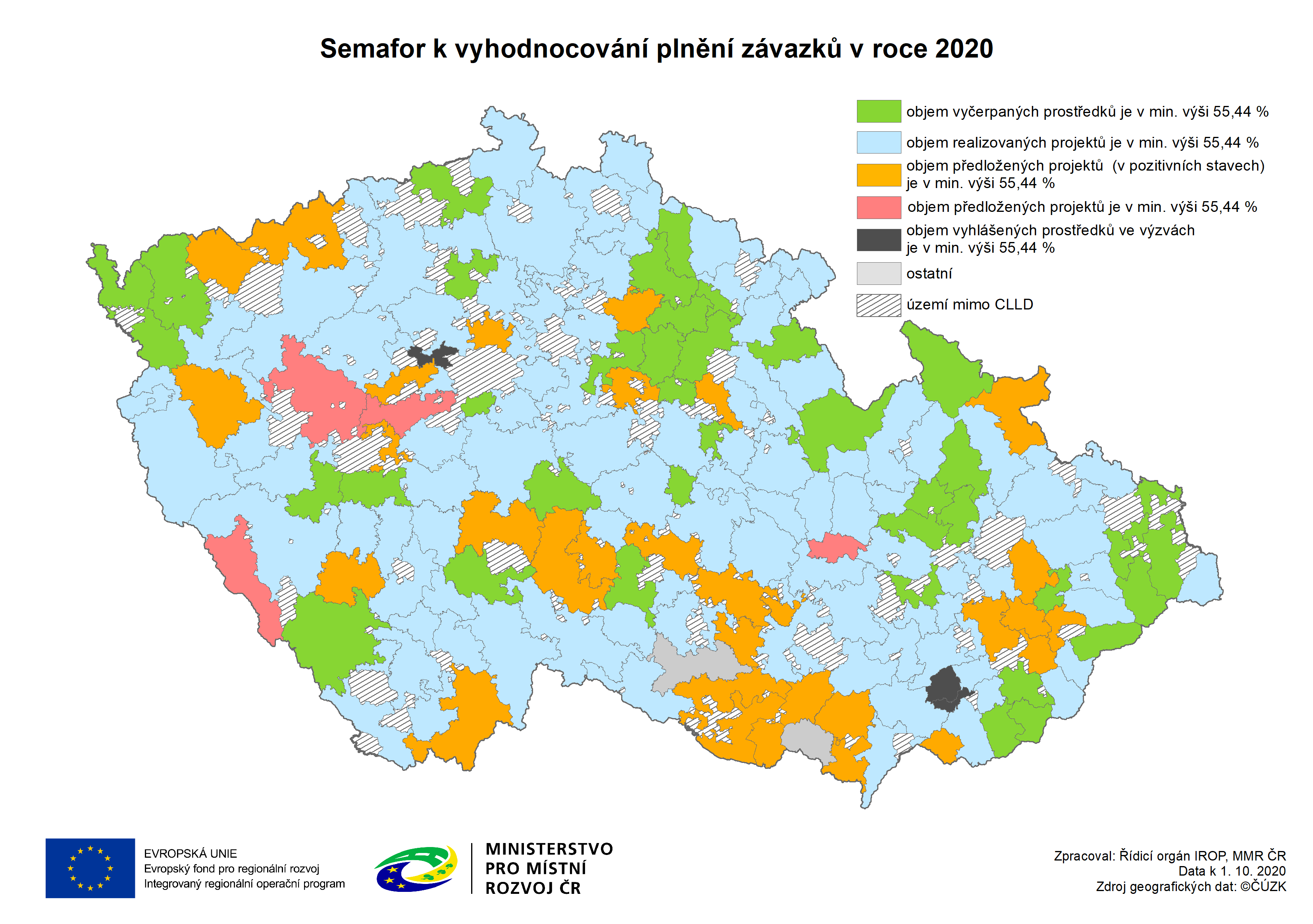 Vyhodnocování plnění závazků IN v roce 2020
Zpoždění realizace integrované strategie a neplnění finančních plánů z důvodu aktuální epidemiologické situace nebude Řídicí orgán IROP dávat vzhledem k nastaveným procentním limitům čerpání pro rok 2020 k tíži nositelům
Všichni nositelé ITI a IPRÚ již nyní plní požadovaný objem min. v projektech s vydaným Rozhodnutím o poskytnutí dotace
Plnění finančních plánů bude vyhodnocováno zejména u MAS s nižší prokazatelnou aktivitou v území:
bude posuzován objem předložených žádostí o podporu do výzev MAS k 31. 10. 2020 v minimální výši 55,44 % celkové rezervované alokace integrované strategie v IROP, aby tak byla ověřena absorpční kapacita v území MAS a výhled plnění závazků vyplývajících z Akceptačního dopisu
K 31. 12. 2020 pak bude posuzován objem projektů v pozitivních stavech, tzn. objem žádostí o podporu v hodnocení a objem projektů v realizaci s vydaným Rozhodnutím o poskytnutí dotace
Vyhlašování výzev ITI/ZS ITI, IPRÚ a MAS
Vzhledem k tomu, že se nacházíme v posledním roce programového období 2014 – 2020 a již započaly přípravné práce pro programové období 2021 – 2027, je zároveň žádoucí minimalizovat překryv těchto dvou období. 
Cílem je předcházet možným zpožděním v rozjezdu nástroje ITI a CLLD v programovém období 2021 – 2027 a přetížení kapacit nositelů ITI a MAS v překrývajících se letech dvou programových období. S tím souvisí i postup pro vyhlašování výzev ITI, IPRÚ a MAS v letech 2020 a 2021
Vyhlašování výzev nositelů ITI a IPRÚ, resp. ZS ITI bude umožněno nejpozději do 30. 6. 2021 a to tak, aby datum ukončení příjmu žádostí o podporu v MS2014+ bylo nejpozději do konce roku 2021 bez možnosti dalšího prodloužení
Vyhlašování výzev MAS bude umožněno nejpozději do konce roku 2021, a to tak, aby datum ukončení příjmu žádostí o podporu v MS2014+ bylo nejpozději do konce roku 2021 bez možnosti dalšího prodloužení
Stav realizace Finančního nástroje IROP
Aktuální stav žádostí (k 9. říjnu 2020)
SFPI eviduje 329 mil. Kč v registrovaných projektech (požadovaná výše úvěru)
Z toho 96 mil. Kč v podepsaných smlouvách 
Celkem přijato 75 žádostí 

Probíhá audit designace 
Současně s auditem systému do konce října 2020

Navýšení alokace pro FN IROP 
Finální částka pro úvěry na SFPI = 1 mld. Kč
Vypočítáno na základě aktuální analýzy žádostí
5. Návrh změn Programového dokumentu IROP 2.0 v souvislosti s React-EU
Na základě návrhu nařízení REACT-EU, který má vést k posílení schopnosti členských států reagovat na krizi související s pandemií COVID-19, budou členským státům k ESIF přiděleny dodatečné prostředky
V souladu s požadavky tohoto nařízení rozhodla vláda ČR svým usnesením ze dne 27. 7. 2020 č. 811, že prostředky budou využity na několik prioritních oblastí výhradně v rámci IROP 2014-2020
Předkládané jsou návrhy revizí k verzi 1.4 PD IROP schválené prováděcím rozhodnutím Evropské komise C(2020) 4938 ze dne 15. 7. 2020
Revize bezprostředně souvisí s koronavirovou situací, a proto lze tyto změny považovat za "emergency measures", na které se nevztahuje směrnice SEA 
Způsobilost výdajů v rámci aktivit REACT-EU – od 1. 2. 2020 do 31.12.2023.
EK zveřejnila 21.10.2020 fiši s navrhovanou částkou pro členské státy. Pro roky 2021 a 2020 odpovídá cca 1 mld. EUR.
5. Návrh změn Programového dokumentu IROP 2.0 v souvislosti s React-EU
Navrhované aktivity pro využití ReactEU (absorpční kapacita) - materiál schválený vládou dne 27. 7. 2020 – UV č. 811/2020
5. Návrh změn Programového dokumentu IROP 2.0 v souvislosti s React-EU
Navrhované aktivity pro využití ReactEU – odesláno do MPŘ (dne 21.9.2020) a k připomínkám členům MoV (dne 9. 10. 2020)
5. Návrh změn Programového dokumentu IROP 2.0 v souvislosti s React-EU
Navrhované aktivity pro využití ReactEU - materiál schválený vládou dne 14. 10. 2020 (varianta při alokaci 31 mld. Kč)
5. Návrh změn Programového dokumentu IROP 2.0 v souvislosti s React-EU
Navrhované aktivity pro využití ReactEU - materiál schválený vládou dne 14. 10. 2020 (varianta při alokaci 27 mld. Kč)
5. Návrh změn Programového dokumentu IROP 2.0 v souvislosti s React-EU
Zřízení nové prioritní osy 6 REACT-EU pro věcné aktivity týkající se REACT-EU a prioritní osy 7 Technická pomoc – REACT-EU, která se váže pouze na technickou pomoc z nařízení REACT-EU
Nový SC 6.1 REACT-EU a SC 7.1 Technická pomoc pro REACT-EU
Aktivity v oblasti zdravotnictví, integrovaný záchranný systém, cyklodoprava a doplňkově technická pomoc

Související změny:
Doplnění popisů nových Prioritních os / Tematického cíle v kapitole 1 (Strategie)
Doplnění popisu a zdůvodnění aktivit v kapitole 2 (Popis prioritních os)
Stanovení indikátorů
Určení cílových skupin a příjemců, územního zaměření, kategorií zásahů
Doplnění informací o veřejné podpoře v kapitole 7
Vypořádání připomínek k návrhu revize PD IROP
ŘO IROP obdržel od členů MV IROP do 16. 10. 2020 celkem 51 připomínek k návrhu revize PD IROP
Připomínky zaslaly: 
Evropská komise
Centrum pro regionální rozvoj ČR
Svaz měst a obcí ČR
OP PPR, MF-PCO, MMR-NOK, MV ČR

Většina připomínek byla vysvětlena nebo bylo doplněno odůvodnění revize PD IROP (především v návaznosti na dotazy EK)
Vypořádání vybraných připomínek (neakceptováno nebo vysvětleno)
MF - PCO
u REACT-EU nejsou z důvodu, že alokace REACT-EU bude zveřejněna až v říjnu, prozatím uvedeny částky. Bude schválení PD probíhat i bez doplněných částek?
Vypořádání:
Vysvětleno. Částky budou součástí PD IROP, který bude poslán do schvalovací procedury per-rollam po jednání MV IROP.

Přidělení prostředků pro ČR bude ve dvou fázích – alokace pro rok 2021 (cca 838 mil €) a příští rok alokaci pro roky 2022 a 2023 → proto bude muset být příští rok další změna PD IROP, kterou získáme i druhou část alokace ReactEU.
Vypořádání vybraných připomínek (neakceptováno nebo vysvětleno)
SMOČR
Zásadně nesouhlasíme s využitím finančních prostředků REACT-EU v rámci ČR na oblast „kabin pro sportovce“, a to především s ohledem na návrh nařízení REACT-EU, které má být výlučně na operace podporující zotavení z krize v souvislosti s pandemií COVID-19 nebo přípravu ekologického, digitálního a odolného oživení hospodářství pomocí investic do operací přispívajících k přechodu na digitální a zelenou ekonomiku.
Návrh na alokaci finančních prostředků z REACT-EU pro kabiny pro sportovce schválený Vládou ČR dne 14. 10. 2020 nemá přímou souvislost s probíhající pandemií COVID-19 a v situaci, kdy hrozí kolaps zdravotnického systému kvůli očekávanému vysokému počtu hospitalizovaných, nemá ani své odůvodnění. Navíc tento návrh nebyl řádně vznesen v rámci meziresortního připomínkového řízení a nebyl ani projednán s územními partnery
Vypořádání:
Vysvětleno. Kabiny nebyly součástí materiálů, bude projednáno při jednání Monitorovacího výboru dne 23. 10. 2020. 
Vláda svým usnesením č. 1042 ze dne 14. 10. 2020 schválila jednotlivé aktivity pro React-EU v IROP. Změny s vlivem na PD IROP spočívají ve vyřazení témat cyklodopravy a nahrazení tématy infrastruktury pro sportovce a zařazením tématu sociální infrastruktury v energetickém pasivním standardu. S ohledem na nedostatek času pro adaptaci schválené změny v zaměření React-EU do návrhu změny PD IROP, počítáme s jejich zapracováním do návrhu PD IROP po diskusi na Monitorovacím výboru 23. 10. 2020 a výslednou podobu zašleme k vyjádření členům Monitorovacího výboru v navazujícím per rollam hlasování.
Vypořádání vybraných připomínek (neakceptováno nebo vysvětleno)
SMOČR
Mezi podporované oblasti Prioritní osy 6 REACT-EU dle rozhodnutí Vlády ČR ze dne 14.10. doplnit také infrastrukturu sociálních služeb. 
Žádáme, aby podpora nebyla omezena pouze na pasívní domy pro seniory, jak schválila vláda na svém jednání 14.10.2020. Podmínka, aby tyto investice směřovaly pouze na pasívní domy, je zbytečně omezující v situaci, kdy Evropská komise již dle dostupných informací zrušila podmínku 25% nákladů určených na klimatické cíle a tato podmínka je pouze dobrovolná.  Návrh alokace REACT-EU tak již nemusí toto pravidlo respektovat.
Vypořádání:
Vysvětleno. Změny vyvolané rozhodnutím vlády ČR budeme prezentovat a vysvětlovat při jednání Monitorovacího výboru IROP dne 23. 10. 2020, společně s představením dalších hlavních zásadních připomínek. Upravené verze dokumentů budou následně zaslány členům Monitorovacího výboru IROP prostřednictvím per-rollam procedur.
Vypořádání vybraných připomínek (neakceptováno nebo vysvětleno)
SMOČR
Mezi typy příjemců v rámci IZS trváme na zařazení obcí, které zřizují jednotky požární ochrany (§ 29 zákona č. 133/1985 Sb., o požární ochraně) – jednotky sboru dobrovolných hasičů kategorie II a III (podle přílohy zákona o požární ochraně).
Vypořádání:
Neakceptováno. Dle vyjádření GŘ HZS není podpora speciálního vybavení dobrovolných hasičů pro COVID prioritou.
Vypořádání vybraných připomínek (neakceptováno nebo vysvětleno)
SMOČR
Kritéria k SC 6.1 REACT-EU – Aktivita Cyklodoprava, s.3
Připomínka ke kritériu „Minimálně 85 % způsobilých výdajů projektu je zaměřeno na hlavní aktivity projektu“. 
Žádáme o buď:
její úplné vypuštění;
nebo zmírnění např. na 75 %;
nebo neuvádět v kritériu konkrétní procentuální vyčíslení (85%), ale odkázat na “procentuální výši hlavních aktivit) uvedenou v textu výzvy a tím přesunout 
Vypořádání:
Neakceptováno. Jedná se o standardní kritérium IROP napříč všemi aktivitami, zajišťující účelné vynaložení evropských prostředků.
Vypořádání vybraných připomínek (neakceptováno nebo vysvětleno)
SMOČR
Jedno z kritérií v návrhu je soulad s Dopravní politikou ČR 2014 - 2020. Vzhledem k výše uvedenému navrhujeme, aby bylo doplněno kritérium „Soulad s krajskými cyklokoncepcemi“. 
Vypořádání:
Neakceptováno.
Kritérium souladu s krajskými cyklokoncepcemi je relevantní pro Cyklodopravu v IROP 2021-2027, kde je navržena tomu odpovídající dílčí aktivita. Pro Cyklodopravu v IROP 2014-2020 vzhledem k podporovaným aktivitám takové kritérium nemůže být relevantní. Kritérium by znamenalo kritické zúžení absorpční kapacity, především ve městech, a zároveň nerovný přístup k typově podobným projektům napříč jednotlivými kraji (krajské cyklokoncepce jsou různého stáří a podrobnosti).
Vypořádání vybraných připomínek (neakceptováno nebo vysvětleno)
SMOČR
Rovněž doporučujeme u cyklostezek věcně hodnotit environmentální stránku ve smyslu nevhodných zásahů do krajiny, tak jako ve minulých letech, kdy docházelo doslova k „zalévání půdního fondu asfaltem“, což lze pochopit snad u cyklostezek pro denní dojížďku do zaměstnání, ale ne nutně vždy, apod.
Vypořádání:
Neakceptováno.
Po zkušenostech s implementací IROP 2014 -2020 jsme se rozhodli již nepoužívat věcné hodnocení, ani pro REACT, ani pro IROP 2021 – 2027. Důvodem je především časová náročnost takového hodnocení (před doporučením projektů k financování je nutné ohodnotit všechny projekty na výzvě, což při často až desetinásobném převisu trvalo mnoho měsíců a ohrožovalo implementaci), zatímco u průběžného hodnocení je možné projekty doporučit ihned po vyhodnocení. Zároveň kritéria přijatelnosti a podmínky výzev jsou nastaveny tak, aby prošly jen kvalitní projekty. Rovněž se v IROP 2014 – 2020 ukázalo bodové hodnocení jako zbytečné, protože nakonec byly téměř vždy zafinancovány všechny projekty, které splnily min. bodovou hranici (což byla naprostá většina), bez ohledu na to, kolik bodů ve skutečnosti dostaly.
5. Návrh změn Programového dokumentu IROP 2.0 v souvislosti s React-EU
V návaznosti na rozhodnutí o výši přidělené alokace dojde k doplnění:
Cílových hodnot indikátorů
Finančních údajů v kapitole 3 (Finanční plán) a dále v kap. 1, 2, 4
Dále bude v návaznosti na aktivity specifického cíle 6.1 doplněn popis synergických a komplementárních vazeb v kapitole 8 a příloze č. 1
6. Specifická kritéria přijatelnosti pro SC 6.1 React-EU
Textace kritérií SC 6.1 budou zaslány členům MoV k projednání (připomínkám), a následnému schválení per-rollam, až bude k dispozici kompletní sada za všechna témata (rovněž budou zohledněny případné připomínky ke kritériím zaslaným k připomínkám před VCF jednáním Monitorovacího výboru)
Systém hodnocení bude průběžný (bez bodování) u všech témat – dostatečnou kvalitu hodnocení zajistí specifická kritéria přijatelnosti + výhodou je rychlost hodnocení, rovnoměrnost zatížení kapacit hodnotitelů a rychlé vpuštění projektů do realizace;
7. Specifická kritéria přijatelnosti pro SC 7.1 TP React-EU
7. Specifická kritéria přijatelnosti pro SC 7.1 TP React-EU
8. Roční komunikační plán IROP 2021
V roce 2021 chceme propagovat

úspěšné projekty IROP 2014-2020

Finanční nástroj IROP 

možnosti v IROP 2021-2027  a připravovat žadatele na nové výzvy
8. Roční komunikační plán IROP 2021
Hlavní komunikační aktivity IROP – 1. část
Mediální kampaň
Propagace výzev IROP 2021-2027 – navazující na Roadshow v roce 2020
Kampaň 5 mil. Kč: kreativa, on-line a tisk

Finanční nástroj IROP
Kampaň 1,5 mil. Kč: specializovaný on-line a tisk, direct marketing
Prostředky na kampaň z rozpočtu na budování absorpční kapacity

Sociální sítě a vytváření vlastního on-line obsahu
Facebook – profesionální správa, YouTube založen
Vlastní obsah: fotografie projektů, videoreportáže a stream, soutěže, infografiky

Putovní výstava 
Putovní výstava projektů IROP
8. Roční komunikační plán IROP 2021
Hlavní komunikační aktivity IROP – 2. část
Propagace nových výzev v REACT-EU
využití stávajících komunikačních kanálů
společná komunikace s projekty IROP

Další rozvoj webu IROP
Uživatelská přívětivost, atraktivita
Optimalizace pro webové vyhledávání
Příprava webu pro programové období 2021-2027

Spolupráce s aktivitami Centra a NOK
Např. spolupráce v rámci microsite Centra Regiony nás baví
Např. spolupráce s NOK při propagaci finančních nástrojů
8. Roční komunikační plán IROP 2021
Další komunikační aktivity ŘO IROP v roce 2021
Fotografie a videoreportáže
Tiskové zprávy, aktuality
Semináře, workshopy, konzultační servis
Snídaně s novináři
Výroční konference (letos zrušena a nahrazena sérií Roadshow k IROP 2021+)
Monitorování komunikačních aktivit IN a využívání vzájemné synergie
8. Roční komunikační plán IROP 2021
Komunikační aktivity Centra v roce v roce 2021
Microsite a tištěný občasník Regiony nás baví – tvorba obsahu, správa a propagace microsite 
Kampaň cílená na vedení měst a obcí
Inzerce v tisku a on-line
Propagační videa
eNewsletter
Regionální akce, soutěže
Výroční konference k 25.výroční CRR spojená s představením IROP 2021-2027
Propagační aktivity cílené na kulturní památky, spolupráce s NPÚ
Semináře, konzultace a konzultační servis
Propagační předměty
8. Roční komunikační plán IROP 2021
Plánované výdaje na rok 2021
9. Zpráva o plnění Evaluačního plánu IROP
Sumarizace plnění EP IROP v roce 2020
Zpráva o plnění Evaluačního plánu IROP se týká období 1. 11. 2019 - 30. 09. 2020
Pro dané období bylo plánováno dokončení jedné evaluace, zahájení realizace čtyř evaluací a jednoho průzkumu. 
Dokončena byla "Evaluace PO2: specifické cíle 2.1, 2.2, 2.4 se zaměřením na sociální inkluzi".
Plánovaná byl/a: 
"Ex-ante evaluace Integrovaného regionálního operačního program pro programové období 2021-2027“
"Evaluace integrovaných nástrojů v IROP„
"Vyhodnocení systému výzev a procesu hodnocení projektů IROP“
"Evaluace PO1 a PO3 IROP: Případové studie projektů" (přesun do roku 2021)
"Průzkum povědomí o IROP„
Dokončená evaluace
Evaluace PO2: specifické cíle 2.1, 2.2, 2.4 se zaměřením na sociální inkluzi

Z evaluace vzešlo 9 obecných doporučení a 22 doporučení, týkajících se jednotlivých specifických cílů
ŘO IROP vyhodnotil jako relevantní 16 doporučení, ke kterým přijal úkoly
Evaluace PO2: Zjištění a doporučení
Zjištění: Doba mezi podáním žádosti a schválením žádosti je příliš dlouhá a způsobuje problémy (změna cen, technologické změny ap.). 
Úkol: I v reakci na toto zjištění ŘO IROP využije v následujícím programovém období v maximální míře průběžných výzev, které dobu hodnocení umožňují zkrátit.

Zjištění: Příprava projektové žádosti a řízení projektu jsou pro žadatele náročné. 
Doporučení: Zjednodušení procesu řízení projektu a zahrnutí projektového řízení do uznatelných nákladů, zavedení metod zjednodušeného vykazování výdajů. 
Úkol: ŘO IROP neplánuje přímou podporu projektového managementu, ale ZMV budou uplatněny a s jejich zavedením je možné projektové řízení zahrnout do nepřímých nákladů. Financovány budou studie proveditelnosti a příprava výběrových řízení.
Evaluace PO2: Zjištění a doporučení
Zjištění: území se sociálně vyloučenou lokalitou (SVL) jsou vymezena příliš široce. Projekty v nich realizované jsou jiné populaci, než je ta sociálně vyloučená nebo vyloučením ohrožená.
Úkol: Využít nově nastavovaný rámec KPSV+ pro územní cílení výzev IROP2.


Doporučení: Jako významný faktor ovlivňující úspěšnou realizaci a skutečné přínosy projektu evaluace identifikovala přijetí projektu dalšími aktéry v území – spolupráci realizátora projektu např. s obcí, krajem, či naopak poskytovatelem služeb. 
Úkol: Projednat podporu komunikace a spolupráce příjemců s dalšími (místními) aktéry na příslušných pracovních skupinách IROP2.
Evaluace PO2: Zjištění a doporučení
Doporučení: zúžit rozsah aktivit projektů v rámci ITI/IPRÚ. Často nejsou rozlišitelné projekty v rámci integrovaných nástrojů a běžných výzev (podporované aktivity jsou shodné), což znamená možné zvýhodnění těchto projektů oproti ostatním a nižší obhajitelnost využití těchto nástrojů. 

Úkol: Omezit překryvy aktivit mezi individuálními a integrovanými projekty nastavením využití těchto aktivit v integrovaných strategiích ITI. Neměla by tedy nastat situace, že projekty předkládané do individuálních výzev by bylo možné předkládat do výzev integrovaných a naopak. Ve strategiích by se již měly objevit konkrétní strategické projekty případně vymezené oblasti aktivit, které by však nešlo podpořit přes individuální projekty v daném území ITI a IPRÚ.
Evaluace PO2: Zjištění a doporučení
Zjištění: Cílové skupiny jsou ve výzvách definovány příliš široce, což vede k tomu, že žadatelé se zaměřují na tu část cílové skupiny, s níž je práce nejsnazší (např. samoživitelky). Projekty se nevěnují těm cílovým skupinám, které jsou z hlediska práce náročné, přičemž ovšem jejich inkluze je vysoce žádoucí (osoby bez domova, lidé se závislostmi, psychicky nemocní lidé, lidé propuštění z výkonu trestu ap.). 

Doporučení: Zúžit zacílení výzev tak, aby bylo úsilí o inkluzi směřováno také k náročným, ale nejpotřebnějším segmentům populace, popř. bonifikaci práce s takovými skupinami (při hodnocení žádosti). 
Toto doporučení bylo ze strany ŘO IROP odmítnuto s tím, že závisí na příjemcích, jaké cílové skupině se bude jejich projekt věnovat.
Evaluace PO2: Zjištění a dobrá praxe
Zjištění: Komplementarita projektů je víc než jejich součet.
Pozitivní dopady projektů IROP jsou výraznější tam, kde byl projekt IROP částí souboru aktivit. Doplnění „měkkým“ projektem je zásadní.

Zjištění: Klíčové faktory pro úspěch jsou spolupráce a projektové řízení.
U úspěšných projektů příjemce spolupracuje s obcí, sociálními službami, policií, občanskými aktivitami ap. podle zaměření projektu. Důležité je, aby projekt nebyl izolován.
Do úspěšných projektů je zapojen zkušený projektový manažer.
Evaluace PO2: Zjištění a dobrá praxe
Zjištění: IROP zlepšuje podmínky pro sociální služby.
IROP nezlepšuje samotné služby, ale podmínky pro ně. Zlepšuje prostředí. 
To se projevuje ve vyšším zájmu o služby (více klientů) 
V rozšíření nabídky. 
Udržení pracovníků.
Zlepšení pracovních podmínek.
Evaluace PO2: Zjištění a dobrá praxe
Zjištění: Výuka v podpořených zařízeních je zábavnější
Podpora zvyšuje interaktivitu výuky, nové prostředí a pomůcky více motivují žáky a rozvoj kompetencí žáků je rychlejší. 

Dobrá praxe 
Využití externího zpracovatele projektu. 
Dobré vztahy spolupráce s okolními MŠ a ZŠ a s obcí. 
Zaškolení vyučujících pro správné zacházení s novou technikou.
Soulad nového vybavení s aktuálními požadavky trhu práce.
Evaluace PO2: Zjištění a dobrá praxe
Zjištění: Komunitní centra v menších obcích jsou důležitá
Komunitní centra nahrazují chybějící infrastrukturu v obci (kulturní dům, sportoviště, restaurační zařízení ap.) 
Stávají se důležitým místem setkávání a aktivizace.
Přispívají destigmatizaci (např. klientů sociálních služeb), setkávají se v nich starší generace s mladšími.

Dobrá praxe
Projekt je iniciován zdola.
Řeší situaci v obci (chybějící infrastrukturu nebo nedostupnou službu).
Zapojí se zkušený projektový manažer.
Evaluace PO2: Zjištění a dobrá praxe
Zjištění: Sociální bydlení naplňuje zejména potřeby obcí
Zejména v případě malých obcí intervence významně navyšuje kapacitu bydlení pro ohrožené osoby.

Dobrá praxe
Spolupráce obce a místních neziskových organizací, které pracují s cílovou skupinou, kdy místní nezisková organizace je příjemcem a obec doporučuje vhodné nájemce.
Evaluace v realizaci
Vyhodnocení vlivu Integrovaného regionálního operačního programu pro programové období 2021-2027 na životní prostředí
Jde o posouzení vlivů na životní prostředí (proces SEA)
Realizováno externím dodavatelem – Českou zemědělskou univerzitou
Zahájena v srpnu 2019, ukončena do konce roku 2021

Ex-ante evaluace Integrovaného regionálního operačního programu pro programové období 2021-2027
Evaluace má poskytnout nezávislý pohled na proces přípravy programu a hodnocení nastavení programového dokumentu
Realizováno externím dodavatelem – EACE s. r. o
Zahájena v prosinci 2019, ukončena do 31. 12. 2020
Evaluace v realizaci
Evaluace integrovaných nástrojů v IROP
Cílem je vyhodnocení procesů a základní informace o aktuálním stavu implementace Integrovaných nástrojů
Evaluace má externí a interní část. Externí část je realizována dodavatelem Evaluation EACE s.r.o, interní evaluační jednotkou IROP
Zahájena v březnu 2020, ukončena do 1Q 2021 

Vyhodnocení systému výzev a procesu hodnocení projektů IROP
Vyhodnocení má sloužit k optimalizaci nastavení implementační struktury
Realizováno interně evaluační jednotkou IROP a CRR 
Zahájeno v září 2020, ukončeno v 1Q 2021 

Průzkum povědomí o IROP
Cílem je zjistit povědomí a názory cílové skupiny na IROP za účelem snazšího a efektivního plánování komunikačních a marketingových aktivit
Zahájeno v květnu 2020, ukončeno v říjnu 2020
Realizováno externím dodavatelem - STEM/MARK, a.s.
Plánované evaluační aktivity na rok 2021
„Vyhodnocení efektivity realizovaných komunikačních nástrojů ŘO IROP II“ (1Q 2021 - 4Q 2021)

„Evaluace PO1 a PO3 IROP: Případové studie projektů“ (1Q 2021 - 4Q 2021)
10. Aktualizace Evaluačního plánu IROP
Změny EP IROP:
Aktualizace EP zohledňuje tyto změny:
Zapracování ad hoc evaluace do EP
Úpravy harmonogramů plánovaných evaluací 


Nově zapracovanou evaluací je:
„Vyhodnocení IT investic v oblasti základního a středního školství“
Cílem je vyhodnotit především účelnost a užitečnost podpory IROP v oblasti digitalizace základního a středního školství
Harmonogram evaluace: 3Q 2021 – 1Q 2022
Změny harmonogramu EP IROP
11. Změny kritérií pro integrované projekty ITI
Změny kritérií ZS ITI ostravské aglomerace
Pro SC 2.2 Vznik nových a rozvoj existujících podnikatelských aktivit v oblasti sociálního podnikání je předkládána:

Změna Specifických kritérií přijatelnosti (doplnění jednoho nového kritéria)
Nová sada Kritérií věcného hodnocení
a) Změna Specifických kritérií přijatelnosti (doplnění jednoho nového kritéria)
Specifický cíl 2.2 Vznik nových a rozvoj existujících podnikatelských aktivit v oblasti sociálního podnikání
Odůvodnění:
Primárním cílem Opatření 1.2.3 Podpora sociálního podnikání Strategie ITI ostravské aglomerace je zvýšit zaměstnanost znevýhodněných skupin, proto je do specifických kritérií přijatelnosti zařazeno nové kritérium stanovující podmínku vytvořit nová pracovní místa pro zaměstnance z cílových skupin v případě projektů předložených zaměstnavateli (v případě projektů na podporu sociálního podnikání pro OSVČ z cílových skupin dochází k vytvoření podmínek pro pracovní uplatnění z podstaty zaměření projektu). Podmínka bude uvedena ve výzvě Nositele ITI i ZS ITI. V návaznosti na kritérium věcného hodnocení „Požadovaná výše dotace EU odpovídá optimální nákladovosti na jednotku indikátoru.“ tak bude lépe zajištěno plnění cílů Strategie ITI ostravské aglomerace s důrazem na podporu pracovních příležitostí pro osoby z cílových skupin a tím i efektivnější využití zbývající alokace ve SC 2.2.
a) Změna Specifických kritérií přijatelnosti (doplnění jednoho nového kritéria)
b) Nová sada Kritérií věcného hodnocení
Specifický cíl 2.2 Vznik nových a rozvoj existujících podnikatelských aktivit v oblasti sociálního podnikání
Odůvodnění
Opětovné zařazení věcného hodnocení u SC 2.2 vyplývá ze skutečnosti, že původně plánovaná výzva v návaznosti na projekty podpořené z OPZ nebude vyhlášena z důvodu nedostatečné absorpční kapacity. Aktuálně je plánováno vyhlásit výzvu pro všechny oprávněné žadatele a cílové skupiny, ve které je vhodné provést i věcné hodnocení projektů. 
Znění kritérií věcného hodnocení vychází z původní verze schválené MV IROP dne 24. 11. 2016. K dílčí úpravě dochází u kritéria „Požadovaná výše dotace EU odpovídá optimální nákladovosti na jednotku indikátoru.“, u něhož je plánováno stanovit optimální náklady na jednotku indikátoru na základě výsledků projektů z první výzvy na Sociální podnikání a stavu celkového plnění Strategie ITI ostravské aglomerace. Hodnoty optimálních nákladů budou stanoveny tak, aby byly vytvořeny předpoklady pro naplnění Strategie ITI ostravská aglomerace, a zároveň bude kladen důraz na hospodárnost. Ve znění kritéria nejsou uvedeny konkrétní částky z důvodu ponechání možnosti jejich stanovení k okamžiku vyhlášení výzvy na základě aktuální výše volné alokace a jejího efektivního a účelného vynaložení na projekty ve prospěch cílových skupin.
b) Nová sada Kritérií věcného hodnocení
b) Nová sada Kritérií věcného hodnocení
12. Různé – aktuální informace k IROP 2021 - 2027
Aktuální informace k IROP 2021 - 2027
5. Přípravný výbor IROP proběhl videokonferenčně dne 18. 9. 2020

Představen Aktuální stav příprav IROP 2021 - 2027 a hlavní změny od posledního PV IROP (4. zasedání dne 5. 11. 2019)

ŘO IROP obdržel od členů PV IROP do 17. 9. 2020 celkem 95 připomínek ke změnám návrhu PD IROP od posledního zasedání PV IROP; mnoho připomínek se netýkalo změn, ale dalších požadavků partnerů, nebo požadavků do samotných výzev a pravidel


Aktuální verze PD IROP 2021 – 2027 (k 25. 9. 2020) je k dispozici na adrese https://irop.mmr.cz/cs/irop-2021-2027/dokumenty
Harmonogram přípravy IROP
Roadshow k IROP 2021- 2027
https://irop.mmr.cz/cs/irop-2021-2027/roadshow-irop
13. Závěry z jednání Monitorovacího výboru IROP
13. Závěry z jednání Monitorovacího výboru IROP
Další postup
1. procedura per-rollam (informace o realizaci programu, RKoP, Eval. plán, kritéria ITI) = bezprostředně po jednání MoV
2. procedura per-rollam (revize PD IROP) = nutnost schválit do konce listopadu 2020 dle termínu z usnesení vlády
3. procedura per-rollam (kompletní sada kritérií – již projednané + nové po projednání na pracovních týmech) = po schválení revize PD IROP
Děkujeme za pozornost